ORIENTAÇÕES:

Fonte de título: calibri (Light Títulos) 40 - branco
Alinhada à direita
Não reposicionar
Não inserir imagens
Material de Apoio - Parte I
ORIENTAÇÕES:

Fonte de título: calibri (Corpo) 36 - azul
Não reposicionar
Não inserir imagens
Apresentação da Etapa 3Acesso à Rede de Atenção Psicossocial pela APS
Objetivo geral da Etapa
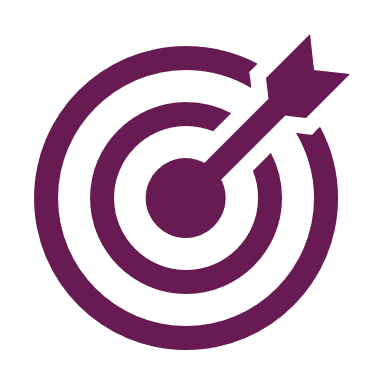 Organizar o acesso da população com necessidades de cuidado em saúde mental à Rede de Atenção Psicossocial no contexto da Atenção Primária à Saúde
O Acesso à RAPS pela APS*Caso avalie pertinente o alinhamento teórico-conceitual no planejamento, utilizar este slide
A questão central do acesso é o equilíbrio entre demanda, oferta e necessidades de saúde.
Todas os métodos e ferramentas devem conduzir a esse equilíbrio.
O segredo para a melhoria do acesso está em alcançar o balanceamento da oferta, demanda e necessidade, numa periodicidade diária, semanal e mensal.
Requer:
compreensão da oferta e da demanda;
comunicação eficaz em todos os níveis, em especial utilizando reuniões de equipes clínicas e administrativas.
O objetivo de fazer hoje o trabalho de hoje consiste essencialmente em balancear a demanda de hoje com a oferta de hoje.
O Matriciamento em Saúde Mental facilita o acesso à RAPS pela APS.
ORIENTAÇÕES:

Slide corpo TUTORIA
Fonte de sub-título: calibri 28 - cor do marcador
Corpo do texto: calibri 22 – azul
Manter os marcadores
Máximo cinco tópicos por slide
Tópicos alinhados à esquerda
O perfil da demanda e oferta*Caso avalie pertinente o alinhamento teórico-conceitual no planejamento, utilizar este slide
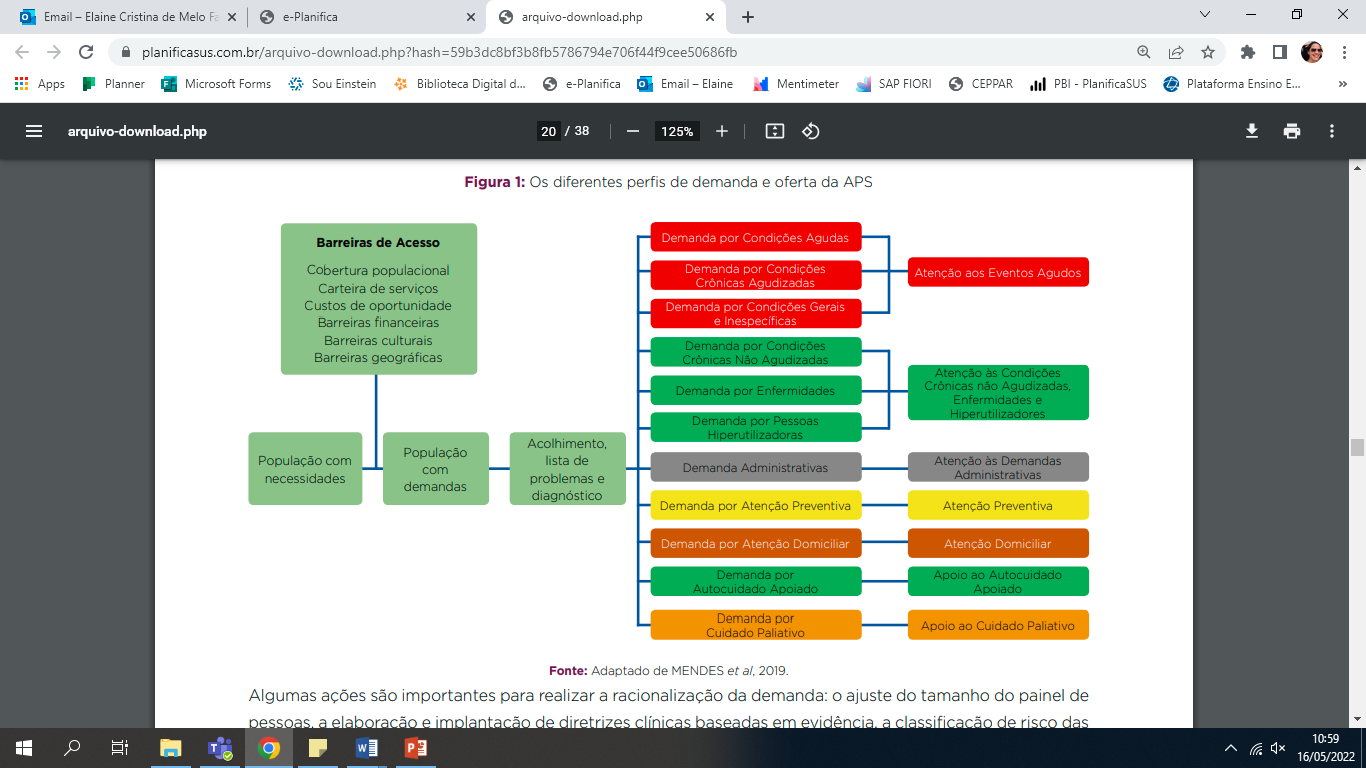 ORIENTAÇÕES:

Slide corpo TUTORIA
Fonte de sub-título: calibri 28 - cor do marcador
Corpo do texto: calibri 22 – azul
Manter os marcadores
Máximo cinco tópicos por slide
Tópicos alinhados à esquerda
ACESSO ORGANIZADO E PADRONIZADO, GARANTINDO O CUIDADO EM SAÚDE MENTAL NA APS
Onde queremos chegar
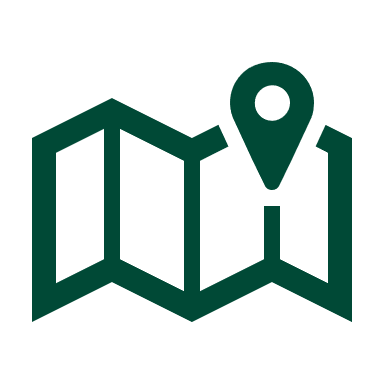 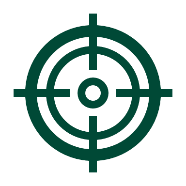 ONDE ESTAMOS?
ONDE QUEREMOS CHEGAR?
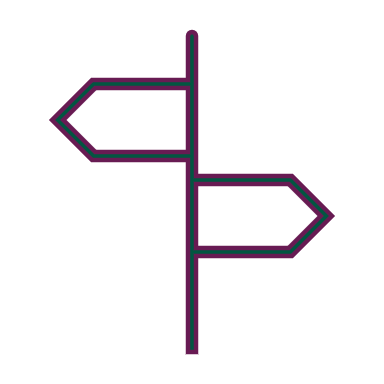 DIAGNÓSTICO DO ACESSO DA PESSOA COM NECESSIDADE DE CUIDADOS EM SAÚDE MENTAL NA APS
ORGANIZAÇÃO DO ACESSO NA APS
DIAGNÓSTICO MATRICIAMENTO
ORGANIZAÇÃO DO CUIDADO MULTIPROFISSIONAL
Cronograma e Operacionalização da Etapa
Inserir aqui o cronograma para operacionalização da etapa
Material de Apoio - Parte II
Acesso à RAPS no contexto da APS
ORIENTAÇÕES:

Slide corpo TUTORIA
Fonte de sub-título: calibri 28 - cor do marcador
Corpo do texto: calibri 22 – azul
Manter os marcadores
Máximo cinco tópicos por slide
Tópicos alinhados à esquerda
Cobertura Populacional da APS
Inserir aqui os dados atualizados da cobertura populacional da APS na região de saúde
Relacionar os resultados com o potencial de acesso dos municípios (ex: se cobertura estiver baixa, espera-se fragilidades do acesso da população na APS, consequentemente no cuidado em saúde mental)
ORIENTAÇÕES:

Slide corpo TUTORIA
Fonte de sub-título: calibri 28 - cor do marcador
Corpo do texto: calibri 22 – azul
Manter os marcadores
Máximo cinco tópicos por slide
Tópicos alinhados à esquerda
Programa Saúde na Hora
A região possui unidades de saúde aderidas ao Programa Saúde na Hora? 

Quantas unidades de saúde na região estão aderidas ao programa? 

O cadastro do CNES está de acordo com o quantitativo de equipes exigido para o formato de funcionamento escolhido? 

É ofertado todos os serviços também durante o horário estendido das unidades?
ORIENTAÇÕES:

Slide corpo TUTORIA
Fonte de sub-título: calibri 28 - cor do marcador
Corpo do texto: calibri 22 – azul
Manter os marcadores
Máximo cinco tópicos por slide
Tópicos alinhados à esquerda
Carteira de Serviços da APS
Na região de saúde, as unidades possuem a carteira de serviços completa?
 
Qual(is) serviço(s) não são ofertados nas unidades de saúde da região?

A oferta dos serviços é durante todo o funcionamento das unidades?
ORIENTAÇÕES:

Slide corpo TUTORIA
Fonte de sub-título: calibri 28 - cor do marcador
Corpo do texto: calibri 22 – azul
Manter os marcadores
Máximo cinco tópicos por slide
Tópicos alinhados à esquerda
Municípios da Região
A estrutura física e ambiência, assim como informatização e conectividade estão adequadas? 

Qual a localização das unidades de saúde na região?  

Como está a distribuição (%) da tipologia das unidades na região? 

Como está a distribuição (%) da tipologia das equipes na região? 

Qual a quantidade de equipes de acordo com sua tipologia? 

Qual a disponibilidade de medicamentos na região (conforme RENAME/REMUME)?
ORIENTAÇÕES:

Slide corpo TUTORIA
Fonte de sub-título: calibri 28 - cor do marcador
Corpo do texto: calibri 22 – azul
Manter os marcadores
Máximo cinco tópicos por slide
Tópicos alinhados à esquerda
Barreiras de acesso
Como está o processo de territorialização na região de saúde? 

Foram mapeadas as barreiras de acesso na região de saúde? 

Qual(is) são as barreiras de acesso identificadas na região de saúde? 

Qual(is) ações são realizadas para minimizar o impacto dessas barreiras para o acesso da pessoa usuária na APS? 

Disponibiliza transporte sanitário?
ORIENTAÇÕES:

Slide corpo TUTORIA
Fonte de sub-título: calibri 28 - cor do marcador
Corpo do texto: calibri 22 – azul
Manter os marcadores
Máximo cinco tópicos por slide
Tópicos alinhados à esquerda
Acesso Padronizado
As unidades de saúde na região possuem um acesso padronizado? 

O acesso das pessoas com necessidade de cuidado em saúde mental é garantido?
ORIENTAÇÕES:

Slide corpo TUTORIA
Fonte de sub-título: calibri 28 - cor do marcador
Corpo do texto: calibri 22 – azul
Manter os marcadores
Máximo cinco tópicos por slide
Tópicos alinhados à esquerda
Diagnóstico da RAPS
Considerando a disponibilidade de profissionais em saúde mental no território (pelo diagnóstico da RAPS), quais as estratégias para assegurar o acesso ao cuidado em saúde mental?
Matriciamento CAPS-APS
Matriciamento APS-APS
Teleconsultoria
Apoio institucional
Contratação de especialistas
Educação permanente
Mapeamento de pessoas com necessidades de cuidado em Saúde Mental
Qual a demanda de pessoas com necessidades de cuidados em Saúde Mental nas unidades da região?

O que os serviços ofertam em resposta a essa demanda? Relacionar com a carteira de serviços

Importante incluir a discussão sobre as pessoas hiperutilizadoras e sua relação com o mapeamento de pessoas com necessidades de cuidado em Saúde Mental
ORIENTAÇÕES:

Slide corpo TUTORIA
Fonte de sub-título: calibri 28 - cor do marcador
Corpo do texto: calibri 22 – azul
Manter os marcadores
Máximo cinco tópicos por slide
Tópicos alinhados à esquerda
Previne Brasil
Qual a análise da Capitação Ponderada (cadastro) nos municípios?

Quais os resultados dos municípios da região em relação aos Indicadores de Desempenho nos últimos quadrimestres?

Quais indicadores observa-se maior dificuldade dos municípios em relação às metas do programa?
Material de Apoio - Parte III
Intervenções psicossociais na APS
ORIENTAÇÕES:

Slide corpo TUTORIA
Fonte de sub-título: calibri 28 - cor do marcador
Corpo do texto: calibri 22 – azul
Manter os marcadores
Máximo cinco tópicos por slide
Tópicos alinhados à esquerda
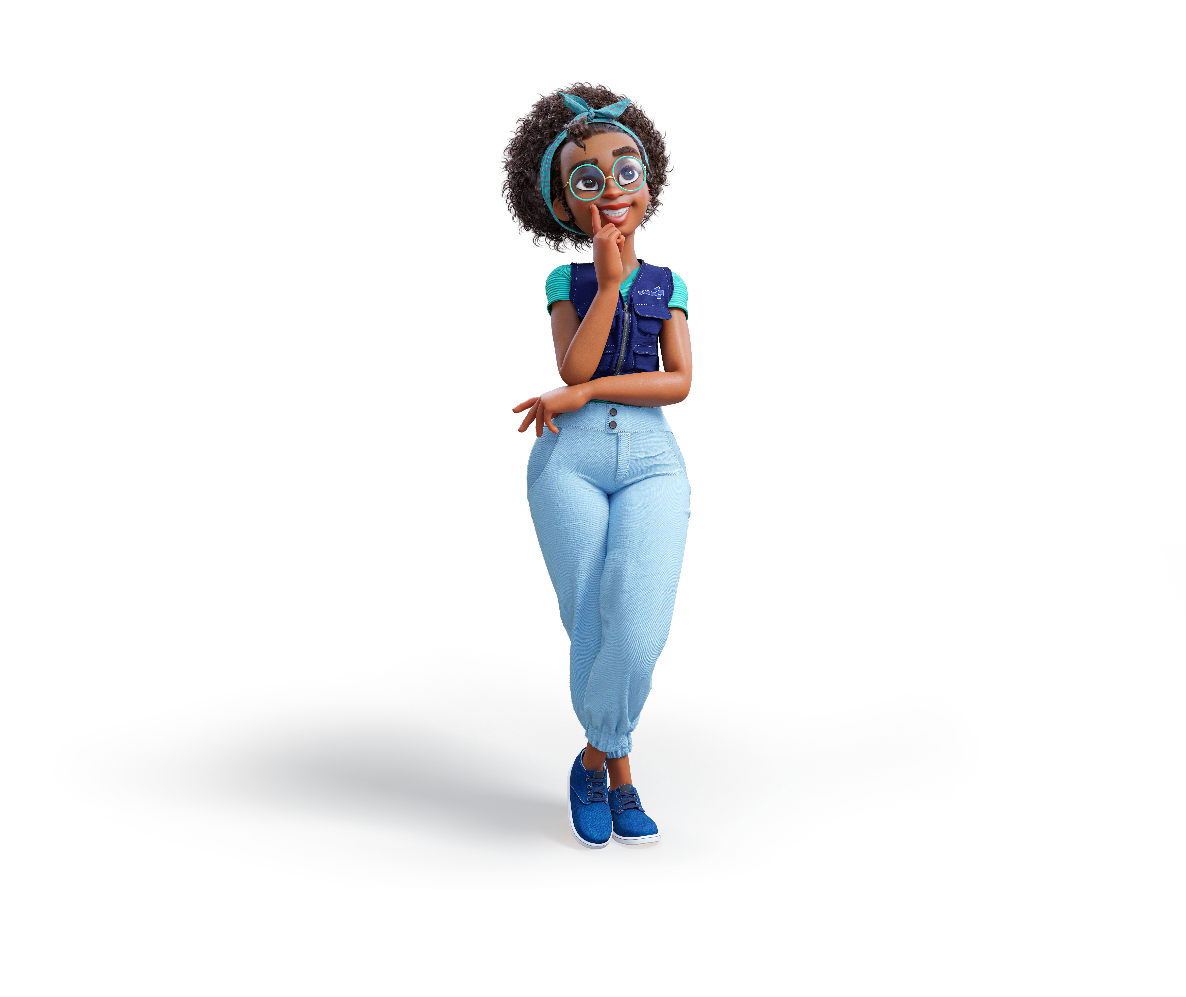 Será que a oferta de intervenções psicossociais na APS assegura o acesso ao cuidado de qualidade em saúde mental? 

O benefício de realizar as intervenções em grupo é apenas resultado da quantidade de pessoas atendidas simultaneamente?
ORIENTAÇÕES:

Slide corpo TUTORIA
Fonte de sub-título: calibri 28 - cor do marcador
Corpo do texto: calibri 22 – azul
Manter os marcadores
Máximo cinco tópicos por slide
Tópicos alinhados à esquerda
Intervenções Psicossociais na APS
Quais são as intervenções psicossociais ofertadas na APS atualmente?

Elas respondem às necessidades da população?

Quais são ofertadas de forma individual e em grupo?

Onde elas acontecem? Na unidade APS ou em outros espaços do território ou pontos da rede?

Qual a periodicidade dos encontros?

Quais são os públicos-alvo das intervenções? Existem critérios de elegibilidade padronizados?
ORIENTAÇÕES:

Slide corpo TUTORIA
Fonte de sub-título: calibri 28 - cor do marcador
Corpo do texto: calibri 22 – azul
Manter os marcadores
Máximo cinco tópicos por slide
Tópicos alinhados à esquerda
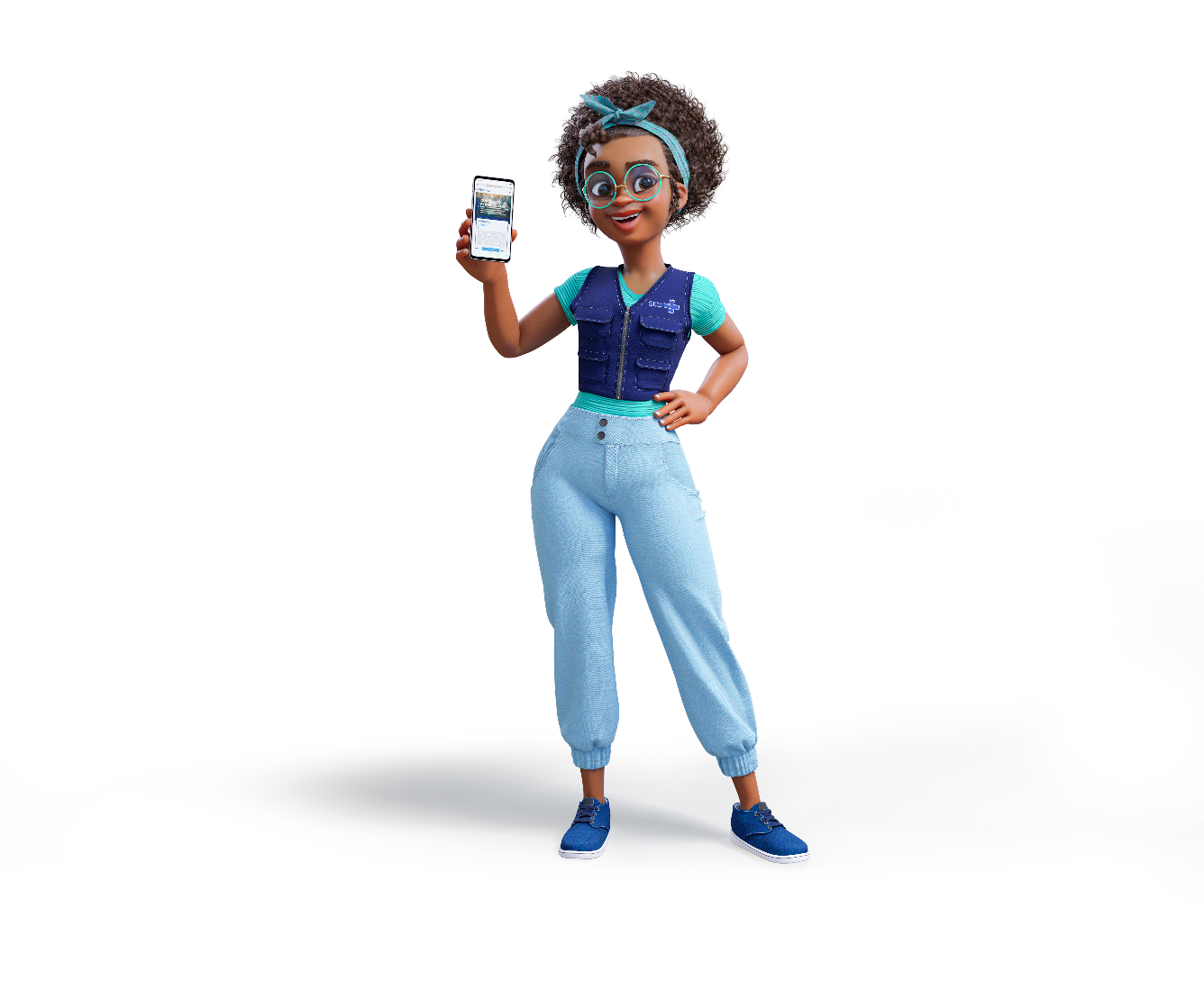 Vamos enriquecer essa discussão conhecendo o material de apoio “Direcionadores para a organização de grupos na APS” disponível na biblioteca virtual do Saúde Mental na APS no e-Planifica (planificasus.com.br)

Analise a oferta e a organização de intervenções psicossociais individuais e em grupo na perspectiva da gestão estadual. Será que promovemos apoio para estas estratégias em nossa atuação?
ORIENTAÇÕES:

Slide corpo TUTORIA
Fonte de sub-título: calibri 28 - cor do marcador
Corpo do texto: calibri 22 – azul
Manter os marcadores
Máximo cinco tópicos por slide
Tópicos alinhados à esquerda
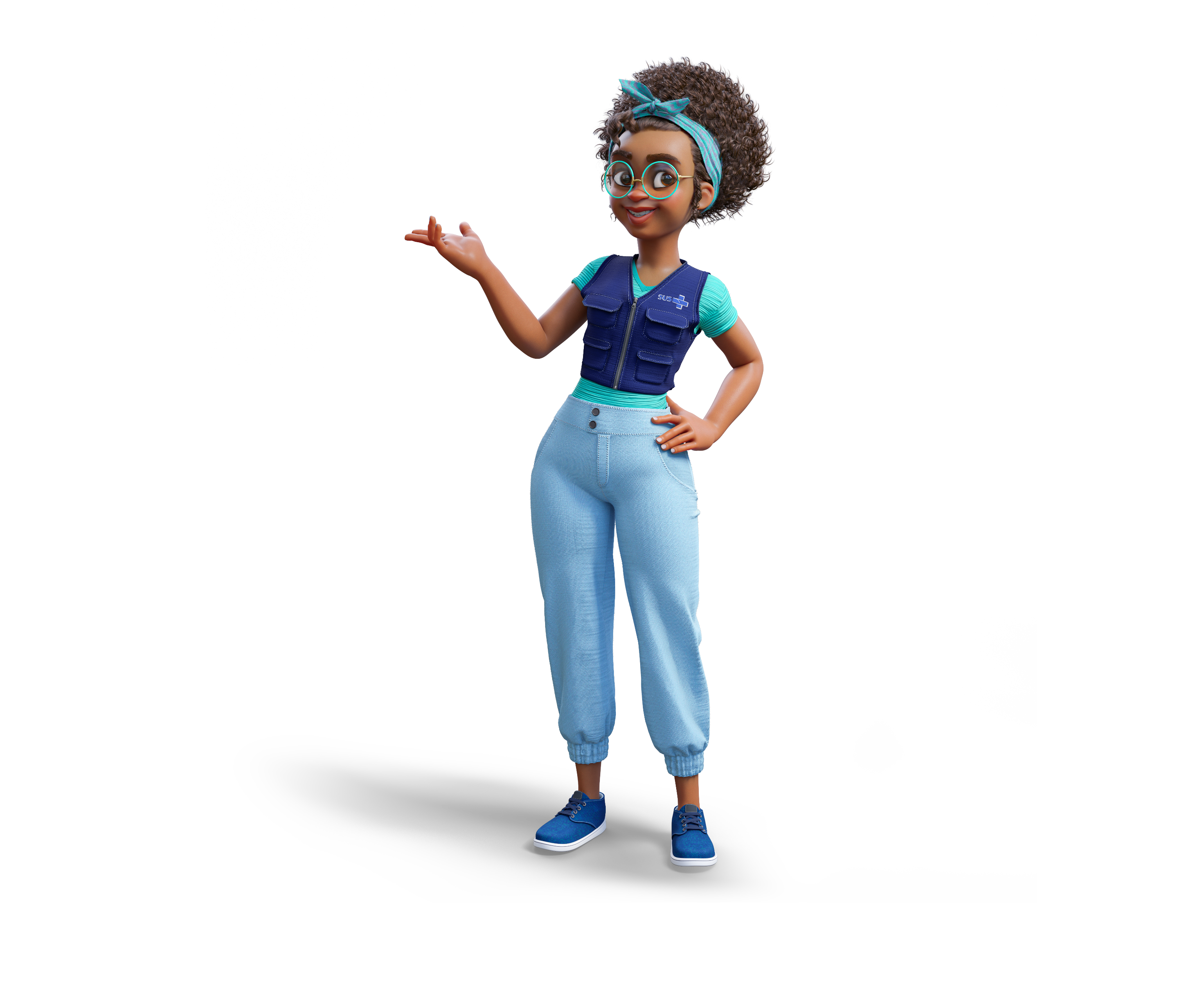 Diante da análise feita sobre as intervenções psicossociais ofertadas pela APS, discutam e registrem os elementos facilitadores e dificultadores da oferta e adesão das intervenções psicossociais por meio da matriz FOFA a seguir

Não esqueçam de estabelecer ações no Plano de Ação do Grupo Condutor Estadual no e-Planifica!
Fatores internos
Fatores externos
Material de Apoio - Parte IV
Organização do trabalho interdisciplinar para o cuidado colaborativo em saúde mental na APS
Constituição de equipes interdisciplinares
Superação da fragmentação do trabalho e da individualização biomédica

Busca de reconstituição da integralidade do trabalho coletivo em saúde

Qualificação do conjunto dos profissionais que visa democratizar o contexto do trabalho e efetivar integralmente o cuidado
Matriciamento
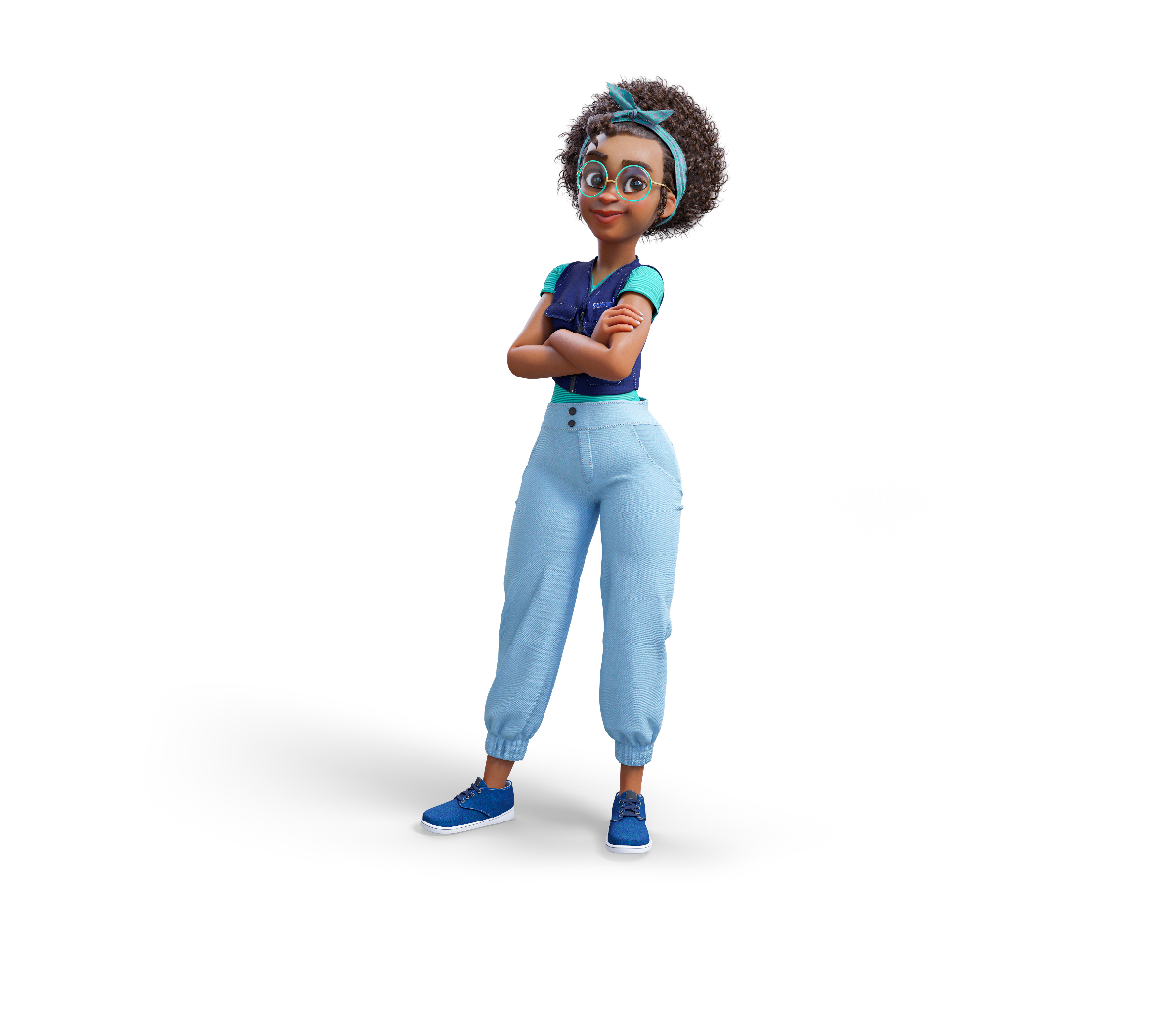 “No matriciamento, as duas equipes interagem, traçando juntas um projeto terapêutico, num apoio que gera novas possibilidades, além de reunirem seus conhecimentos sobre aquele indivíduo. Dessa forma, a equipe da ESF revela seu conhecimento sobre os hábitos do indivíduo, sua família, sua comunidade, sua rede de apoio social e/ou pessoal. A equipe de matriciadores traz seu conhecimento sobre a saúde mental, suas repercussões na vida do indivíduo. Essa rede de saberes gera a primeira possibilidade de rede, que vincula, que corresponsabiliza.” 

Guia prático de Matriciamento (2010)
Matriciamento
Interação e comunicação entre membros da equipe

Objetivos comuns em torno dos quais o trabalho coletivo é organizado (equipe conhece as características e as necessidades de saúde dos usuários/pacientes e respectivas famílias e, a partir destes e do contexto de trabalho em que atua, define prioridades de cuidado)

Responsabilidade compartilhada pela orientação do trabalho para a excelência

Promoção da inovação no trabalho
Cuidado interdisciplinar colaborativo em saúde mental na APS
Como as unidades se organizam para o trabalho interdisciplinar colaborativo enquanto equipe multiprofissional (ESF/NASF-AB)?

Como as unidades se organizam para o matriciamento com outros pontos da RAPS? Quais são os profissionais ou instituições matriciadoras?

Existe horário protegido para o trabalho interdisciplinar na agenda das unidades?

A gestão da unidade e a gestão municipal promovem a organização do trabalho interdisciplinar colaborativo na RAPS?

Os profissionais estão dispostos para o cuidado interdisciplinar colaborativo?
ORIENTAÇÕES:

Slide corpo TUTORIA
Fonte de sub-título: calibri 28 - cor do marcador
Corpo do texto: calibri 22 – azul
Manter os marcadores
Máximo cinco tópicos por slide
Tópicos alinhados à esquerda
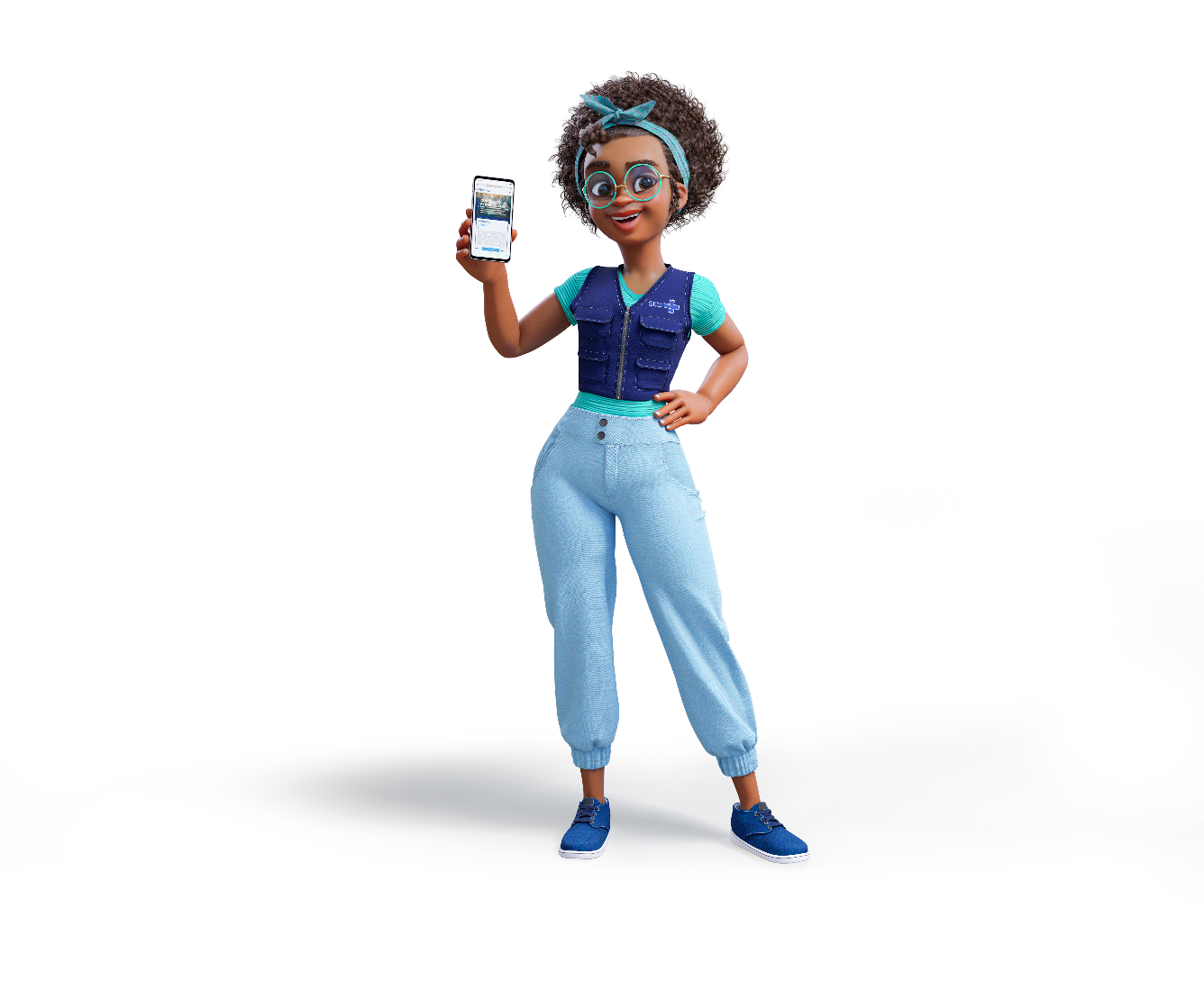 Vamos enriquecer essa discussão conhecendo o material de apoio “Orientações para a organização do trabalho interdisciplinar em saúde mental na APS” disponível na biblioteca virtual do Saúde Mental na APS no e-Planifica (planificasus.com.br)

Analise a organização do trabalho interdisciplinar colaborativo na perspectiva da gestão estadual. Será que promovemos apoio para estas estratégias em nossa atuação?
ORIENTAÇÕES:

Slide corpo TUTORIA
Fonte de sub-título: calibri 28 - cor do marcador
Corpo do texto: calibri 22 – azul
Manter os marcadores
Máximo cinco tópicos por slide
Tópicos alinhados à esquerda
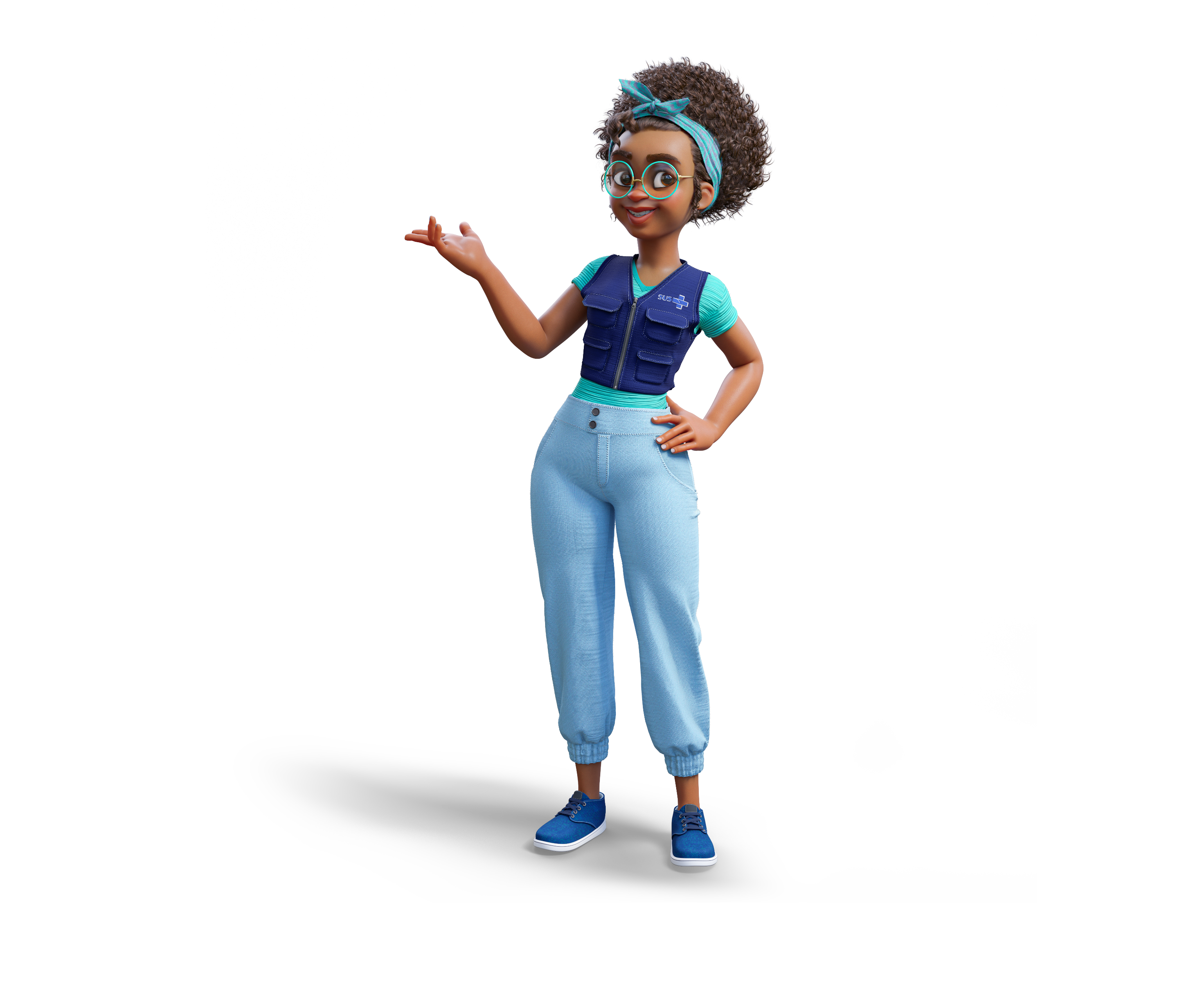 Diante da análise feita, discutam e registrem os elementos facilitadores e dificultadores da organização do trabalho interdisciplinar colaborativo em saúde mental na APS meio da matriz FOFA a seguir

Não esqueçam de estabelecer ações no Plano de Ação do Grupo Condutor Estadual no e-Planifica!
Fatores internos
Fatores externos
ORIENTAÇÕES:

Não reposicionar o texto do link
Não inserir imagens
Não inserir texto
Não inserir mensagens de agradecimento
Slide padrão de finalização
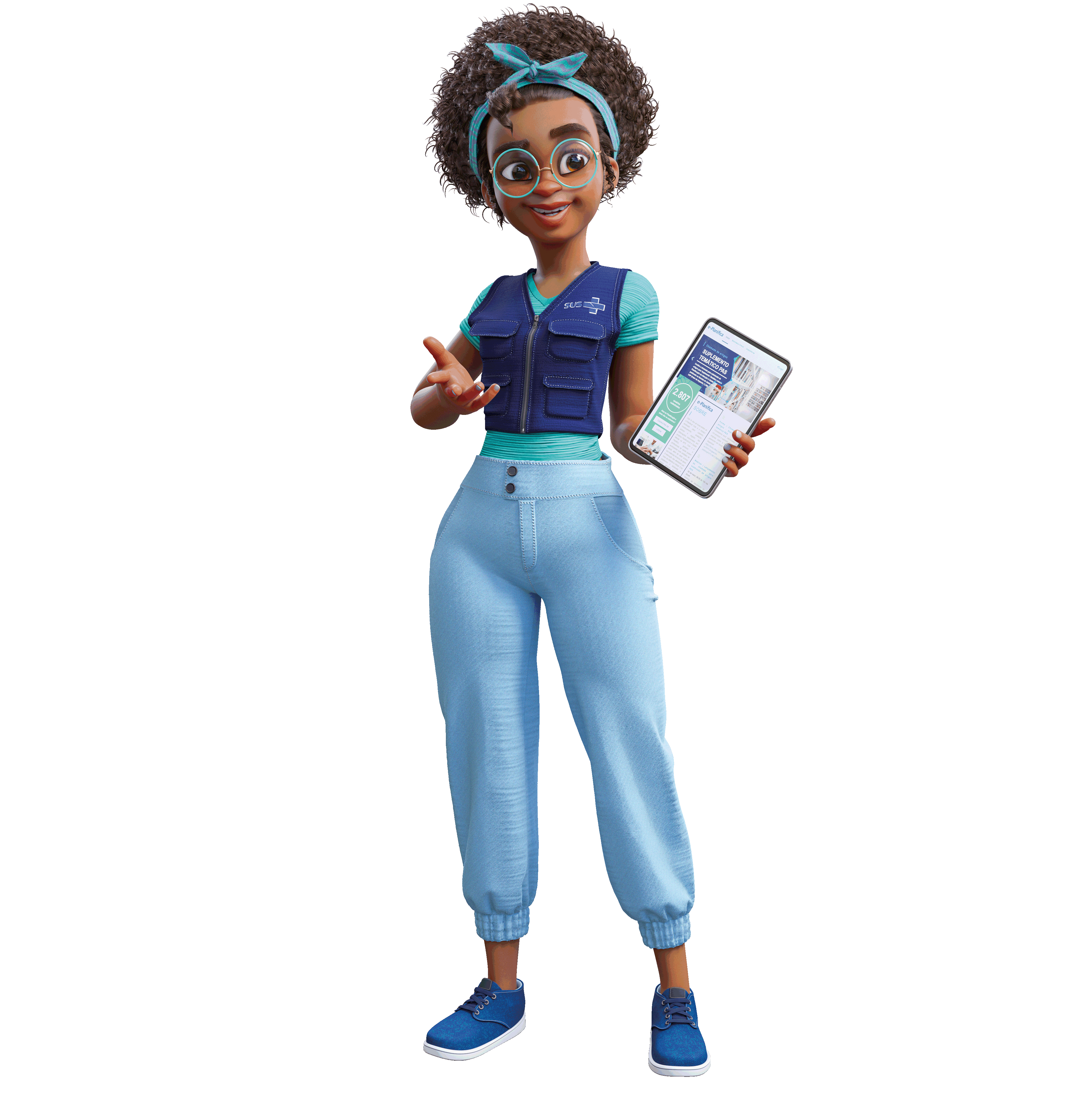